Shopping Vocabulary
Spanish II
To saveahorrar
Ringel anillo
Marriage Proposal
Day before yesterdayanteayer
Yesterdayayer
Moneyel dinero
Money!!
To spendgastar
$1 Million Dollars
The jewelry storela joyería
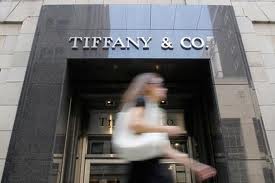 To pay a fortunepagar una fortuna
Food courtla plaza de comida
Surprise!
Birthday cardla tarjeta de cumpleaños
Talented Dog
The _____storela tienda de…
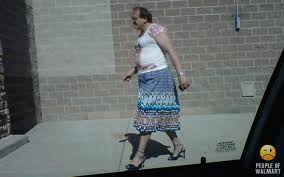 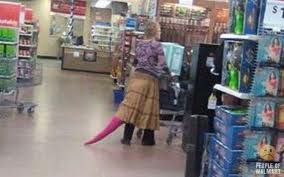 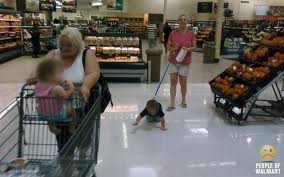 To sell (everything)vender (de todo)
Department storeel almacén
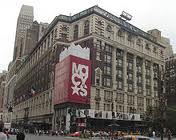 Last nightanoche
Earringslos aretes
Tribal Traditions
To buycomprar
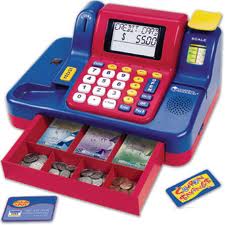 DVDel DVD
Ice cream shopla heladería
Sugar Cones
Book storela librería
Book in Your Trousers
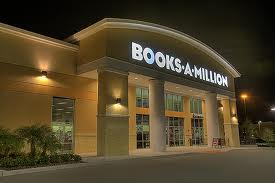 To window shopmirar las vitrinas
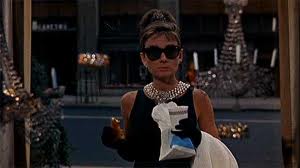 Breakfast at Tiffany's
Braceletla pulsera
Bracelet
Gift cardla tarjeta de regalo
That's a Big Word!
To have a milkshaketomar un batido
My Milkshake Brings All the Boys to the Yard!
Shoe storela zapatería